Презентация к открытому уроку по фитодизайну«Технология изготовления декоративного Европейского деревца - Топиарии» Педагога дополнительного образования ГБОУ ЦРТДиЮ «Киевский»Новоторцевой Анны Рафаэловны
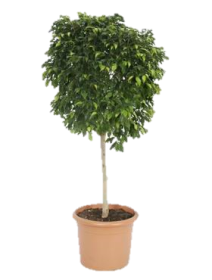 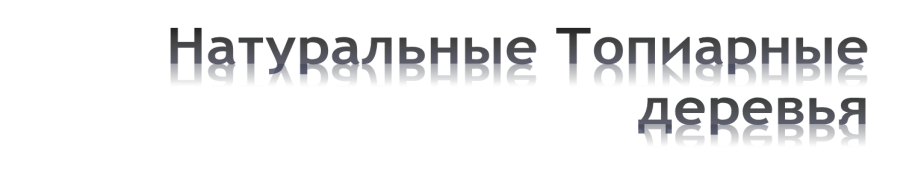 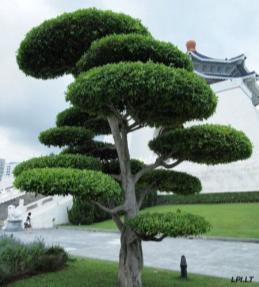 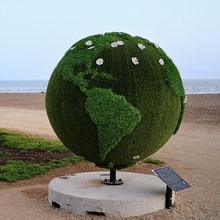 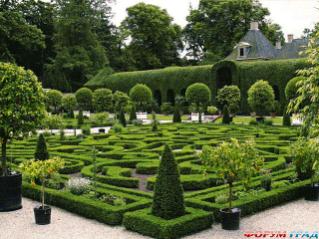 Сад в США Харви Ладью в Мэриленд
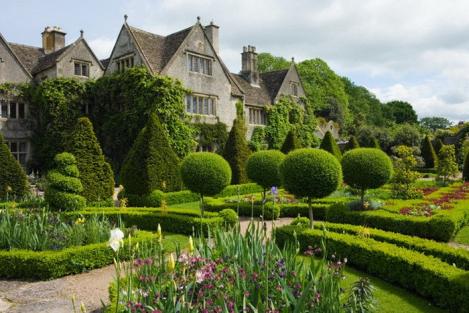 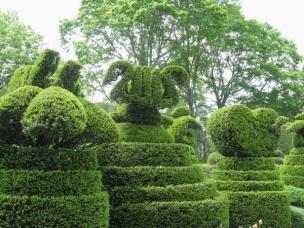 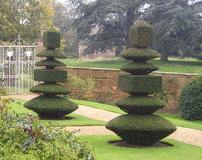 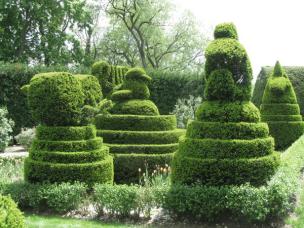 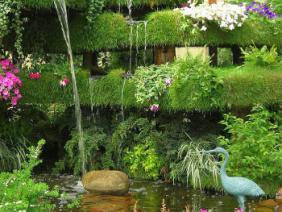 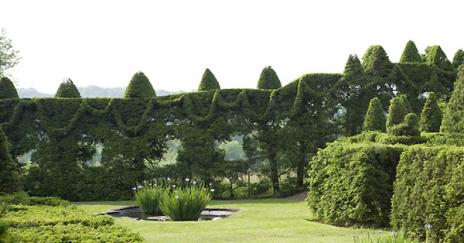 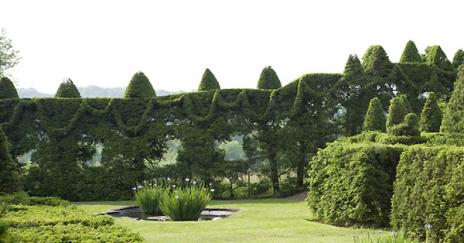 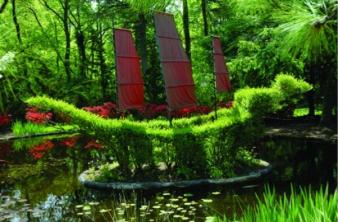 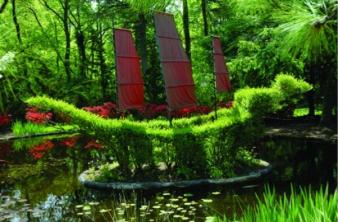 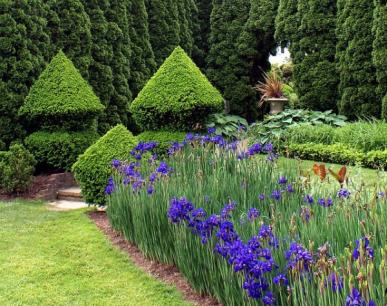 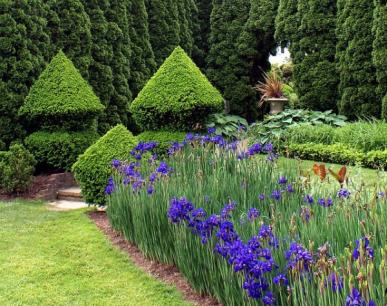 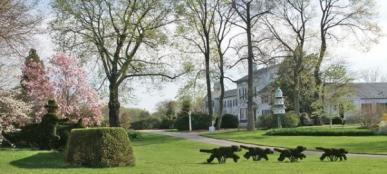 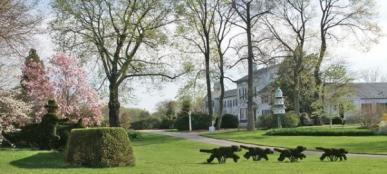 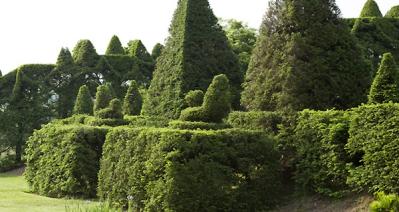 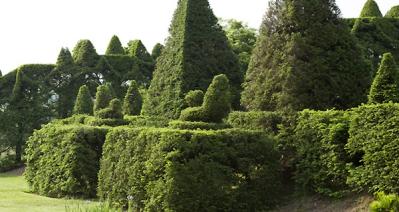 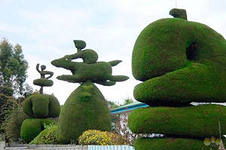 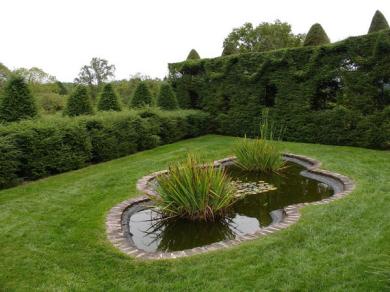 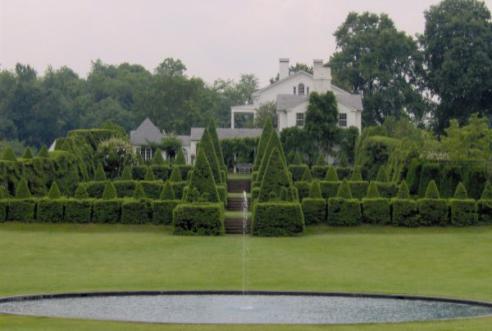 Сад Семирамиды в Вавилоне
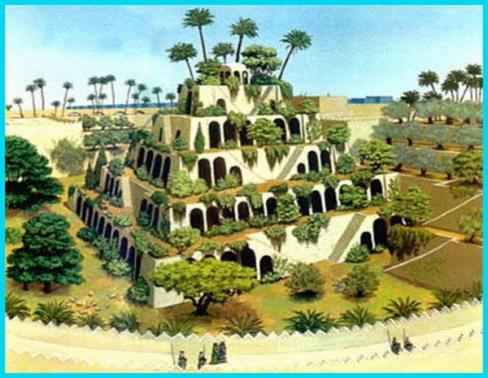 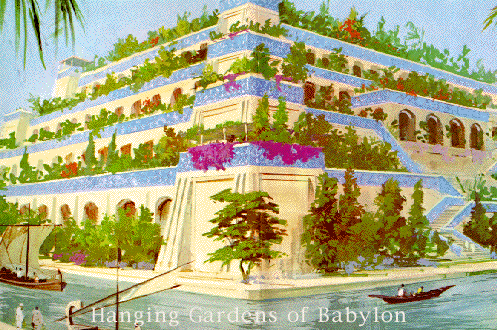 Разновидности декоративных Топиарных деревьев.
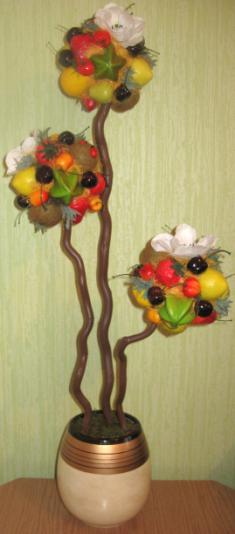 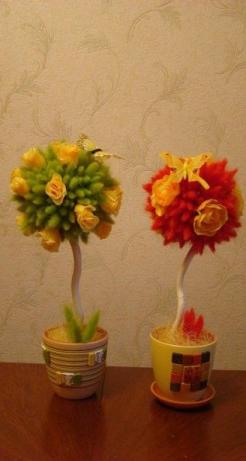 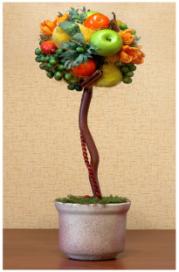 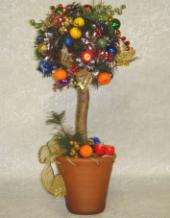 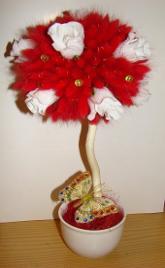 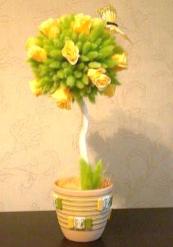 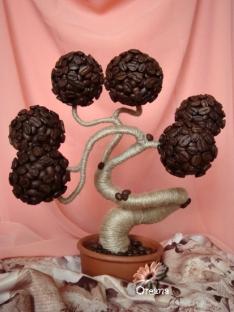 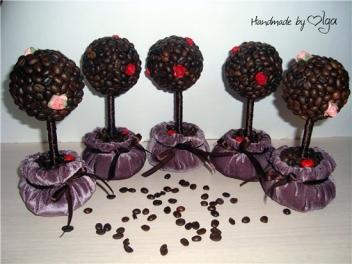 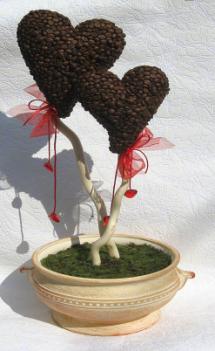 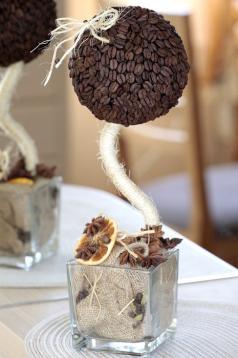 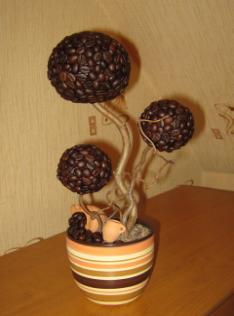 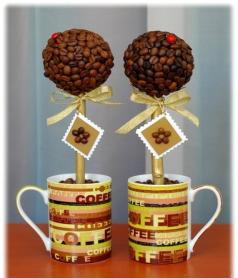 Используемые материалы:
Алебастр,
 клей ПВА,
 горшочек,
 оазис, 
ветки толстые,
 нож, ножницы, секатор, 
термописталет + силик. клей,
 сухоцветный материал, 
аксессуары декоративные
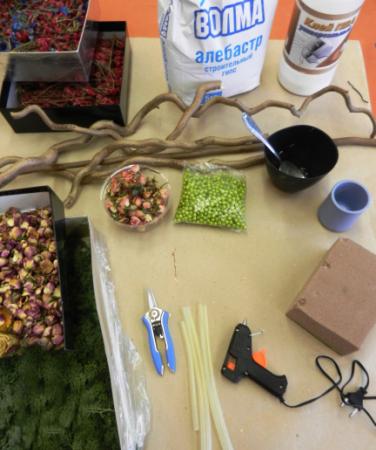 Отмеряем ветку для ствола и выстригаем нужный нам размер.
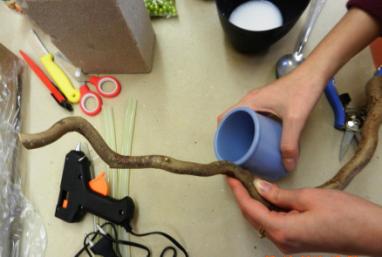 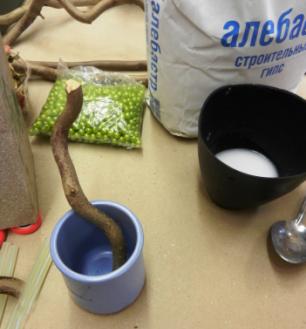 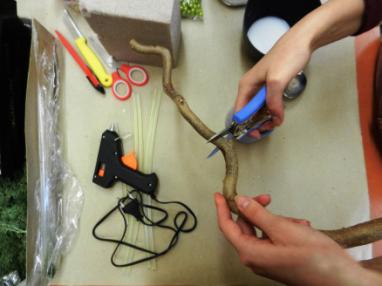 Замешиваем с водой клей ПВА и алебастр до однородной консистенции.
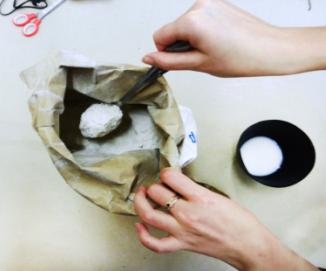 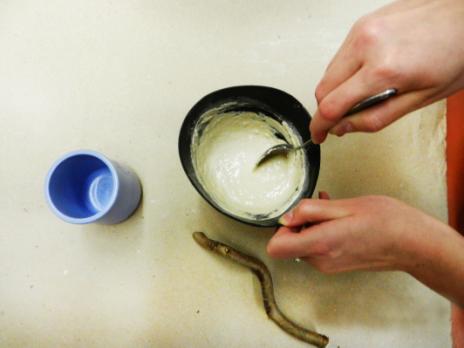 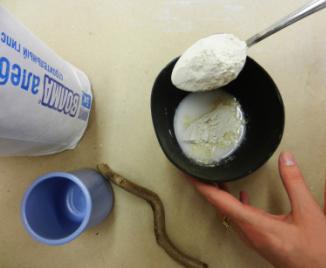 Выливаем однородную массу алебастра в горшочек и монтируем ветку по центру основы до полного высыхания.
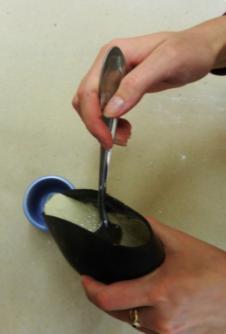 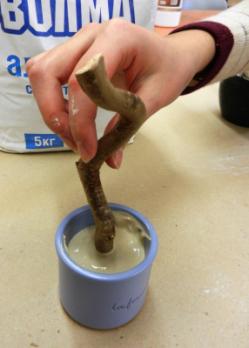 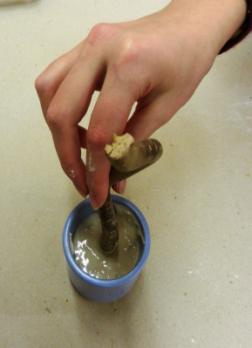 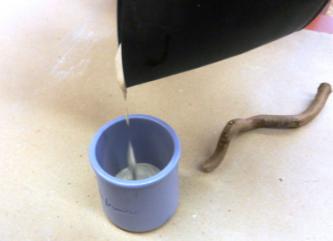 Из флористического оазиса вырезаем ножом куб.
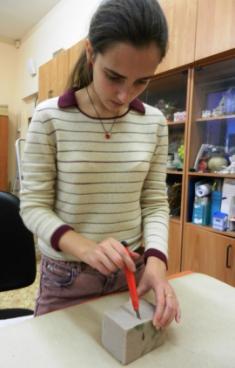 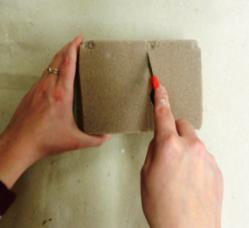 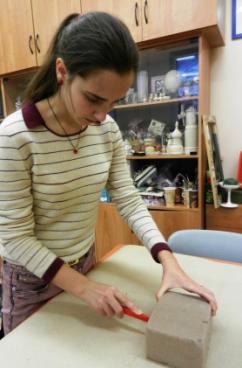 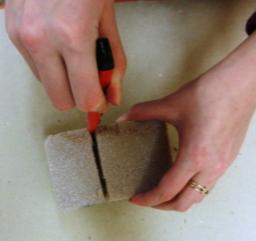 Начинаем обрезать оазис формируя из куба форму шара.
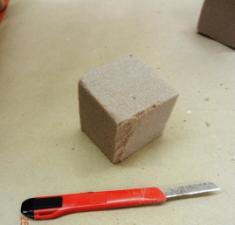 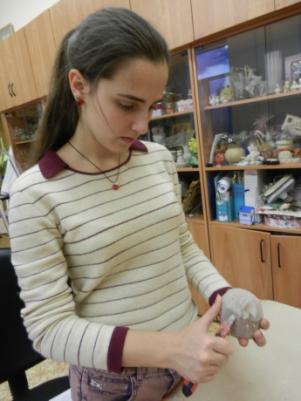 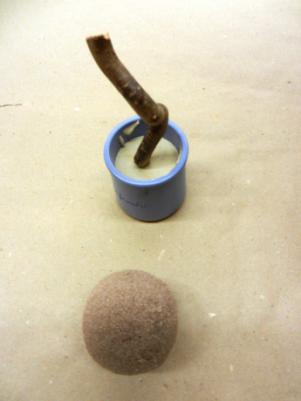 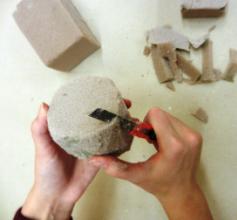 Закрепляем шар на стволе намечая отверстие для дальнейшего вклеивания оазиса к стволу.
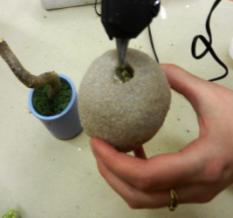 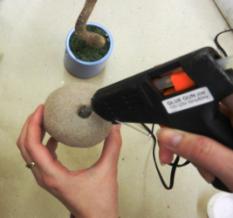 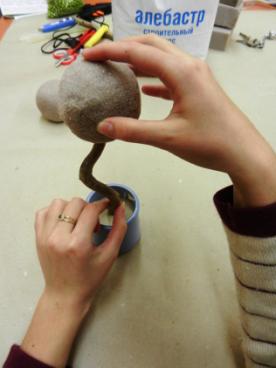 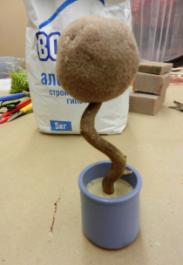 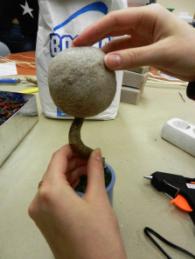 Декорируем алебастр в  горшочке, вклеивая декоративный мох.
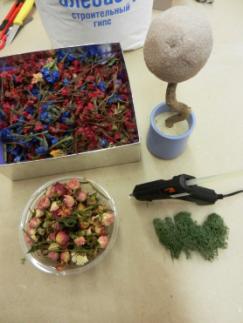 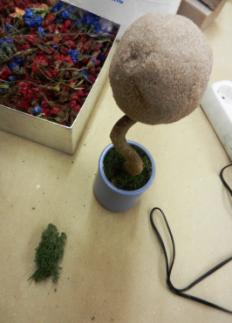 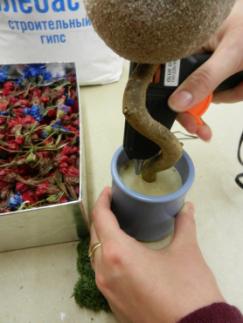 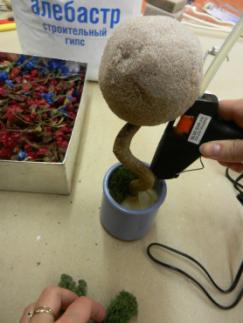 Каждый элемент по кругу вклеиваем от центра шара.
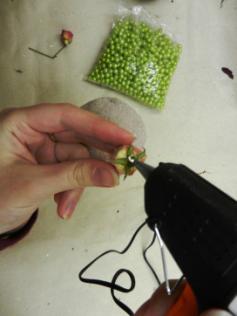 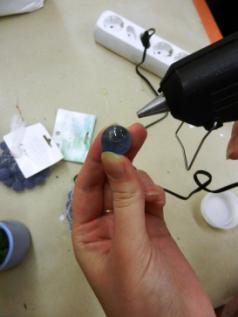 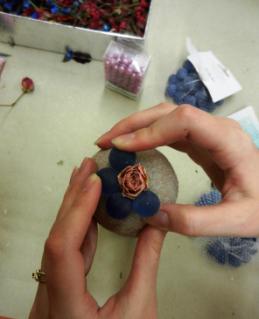 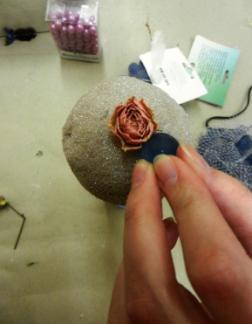 Чередуем сухоцветный материал и аксессуары по кругу шара.
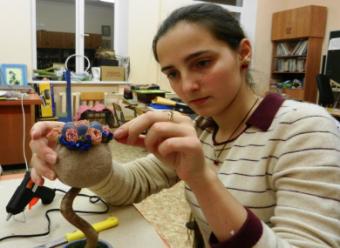 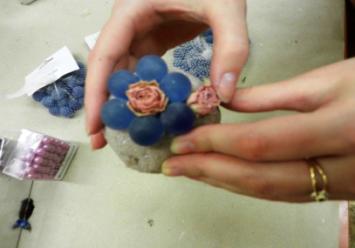 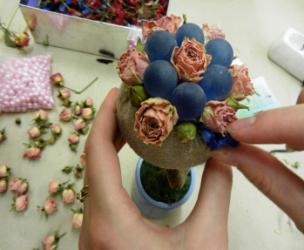 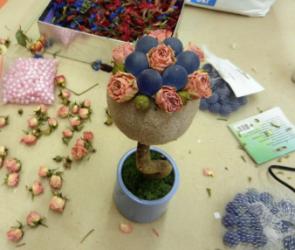 Вклеиваем сухоцветный и декоративный материал плотно друг к другу.
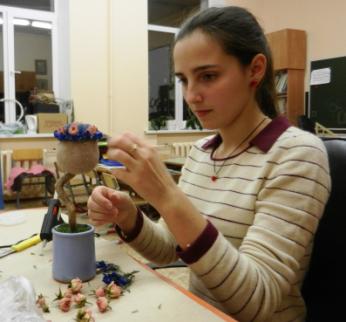 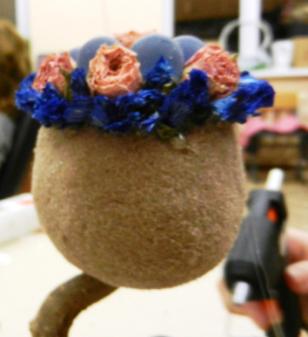 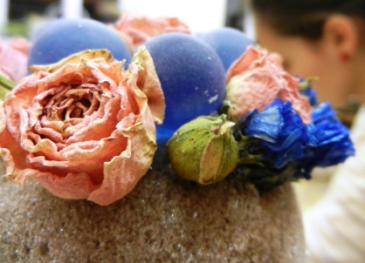 Декоративное Европейское деревце ГОТОВО!!!
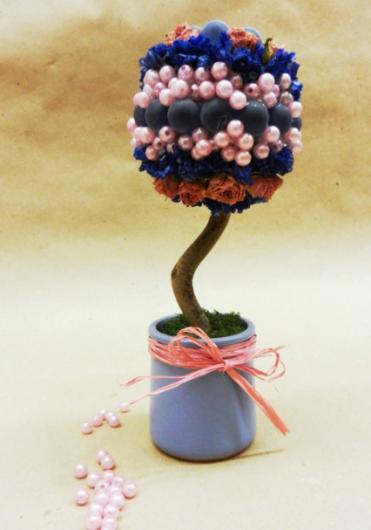